GROUP 13
Georgina D. A. Penna
Gerald W. M. R. P. Koa
Harli S. Soleman
Jessica
Kazy F. Geofryantino
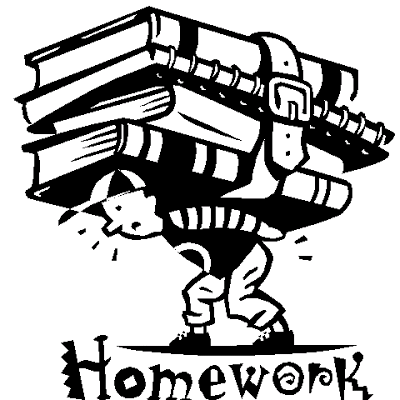 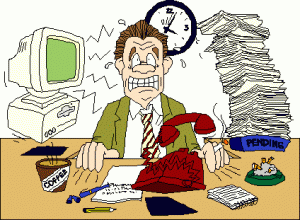 Good time management had good impact for us
That’s why we must know
HOW TO MANAGE OUR TIME
Time management’s impact
Concentration increase

Time organize will be better

Stress level decrease
HOW to MANAGE our TIME
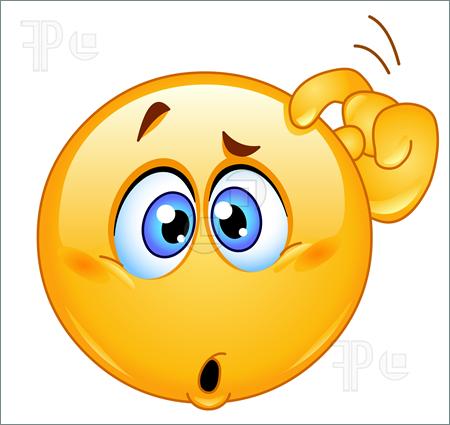 Make a plan, schedule and priority
 Try delegation
 Say “NO” to something that you can’t do
 Don’t be lazy and procrastinate
 Avoid things that can distract you
KEYS
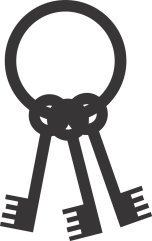 Plan
Consistency
Commitment
Manage Your Time Well !
Time is something that you can lose and never come back
References
http://www.webmd.com/add-adhd/features/time-management-tips#1 
https://www.workitdaily.com/prioritize-decide-set-boundaries-3-keys-time-management/ 
https://www.mindtools.com/pages/article/newHTE_00.htm